Autor: Mgr. Jana Pavlůsková
Datum: květen 2012
Ročník: 6.
Vzdělávací oblast: Matematika a její aplikace
Vzdělávací obor: Matematika a její aplikace
Tematický okruh: Geometrie v rovině a v prostoru
Téma: Trojúhelník
Anotace: Prezentace zavádí pojem střední příčky trojúhelníku a ukazuje jejich vlastnosti.
Střední příčky trojúhelníku
opakování
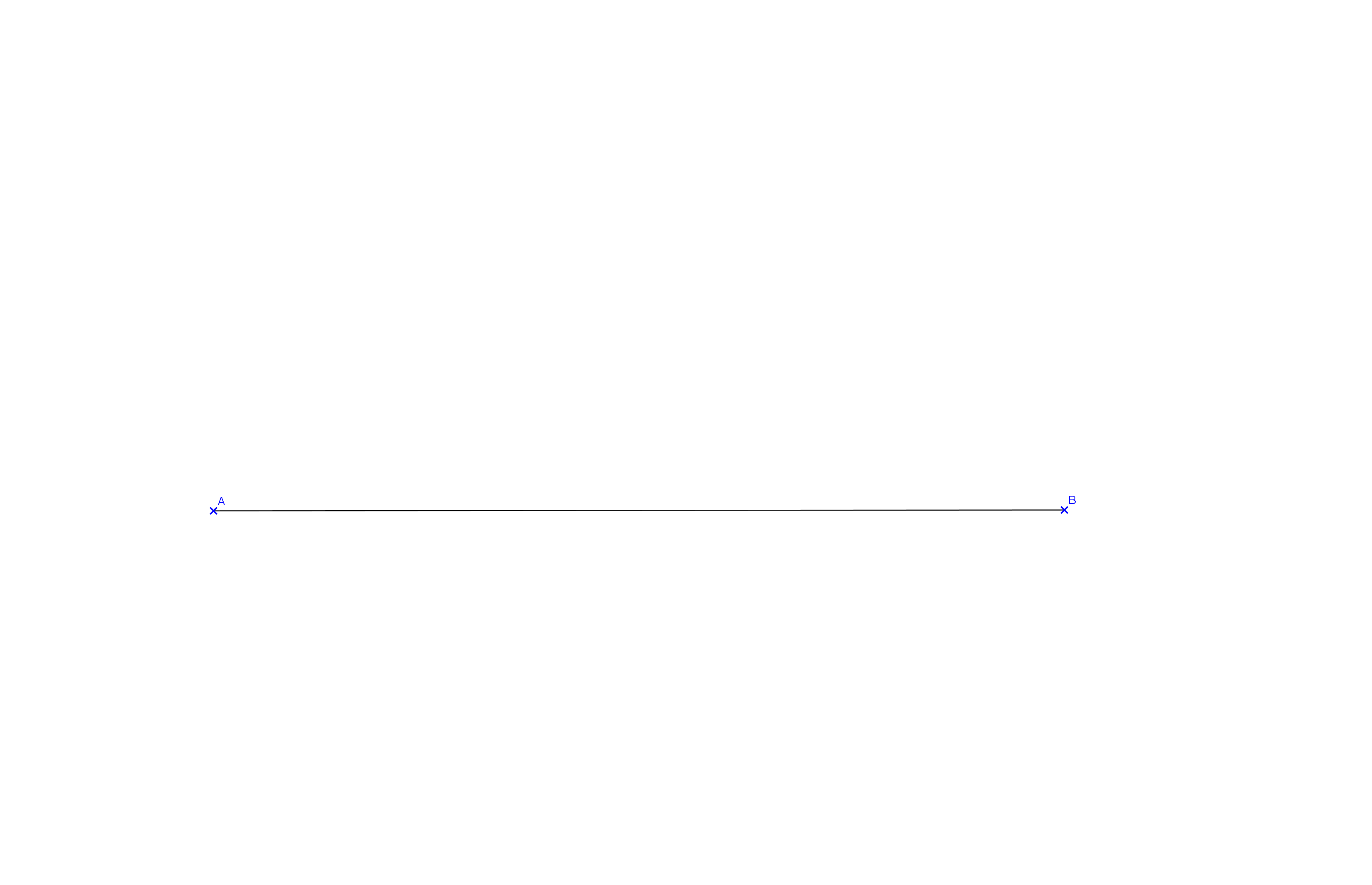 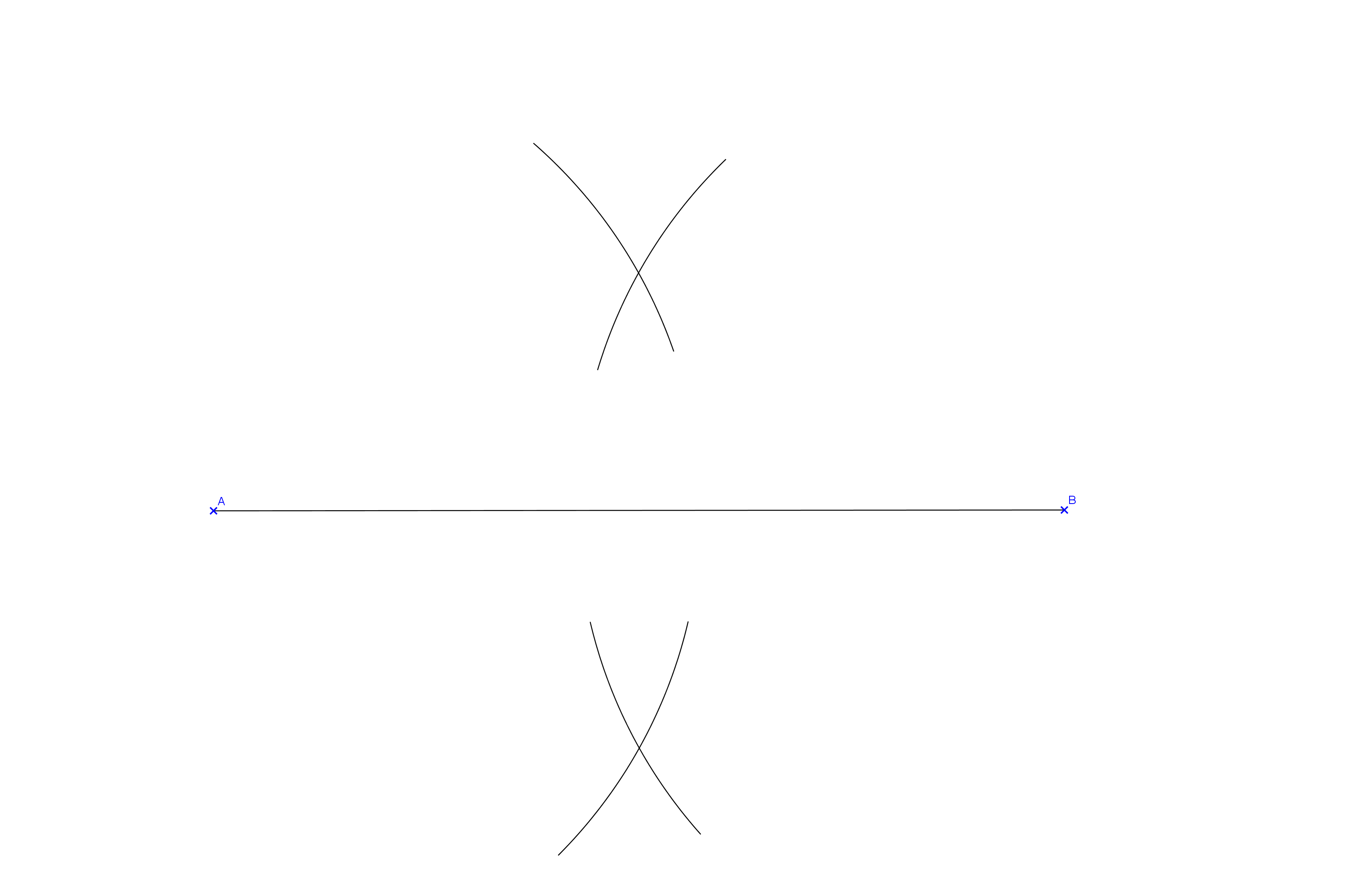 Sestroj osu úsečky AB.
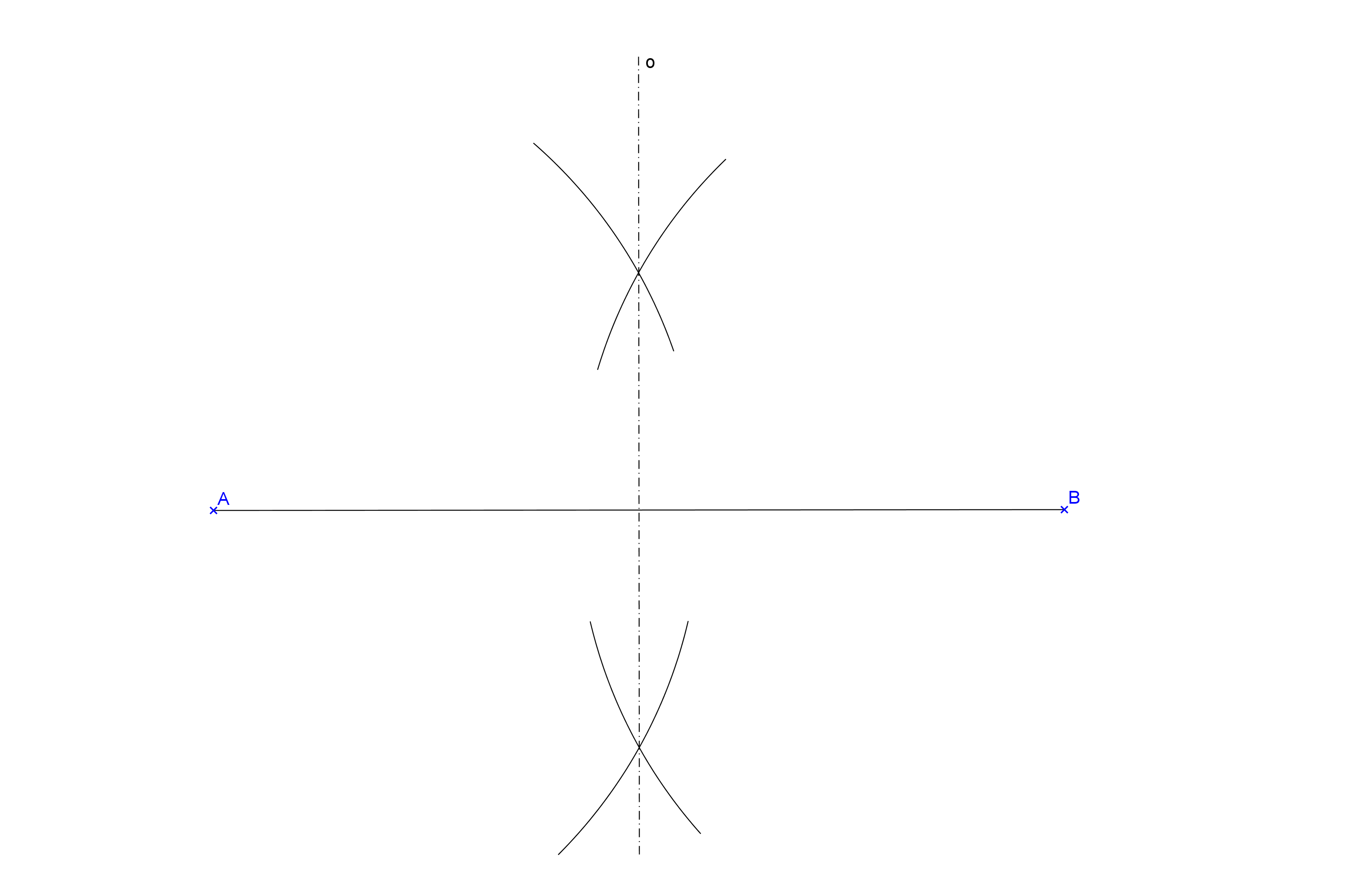 Sestroj osu úsečky AB.
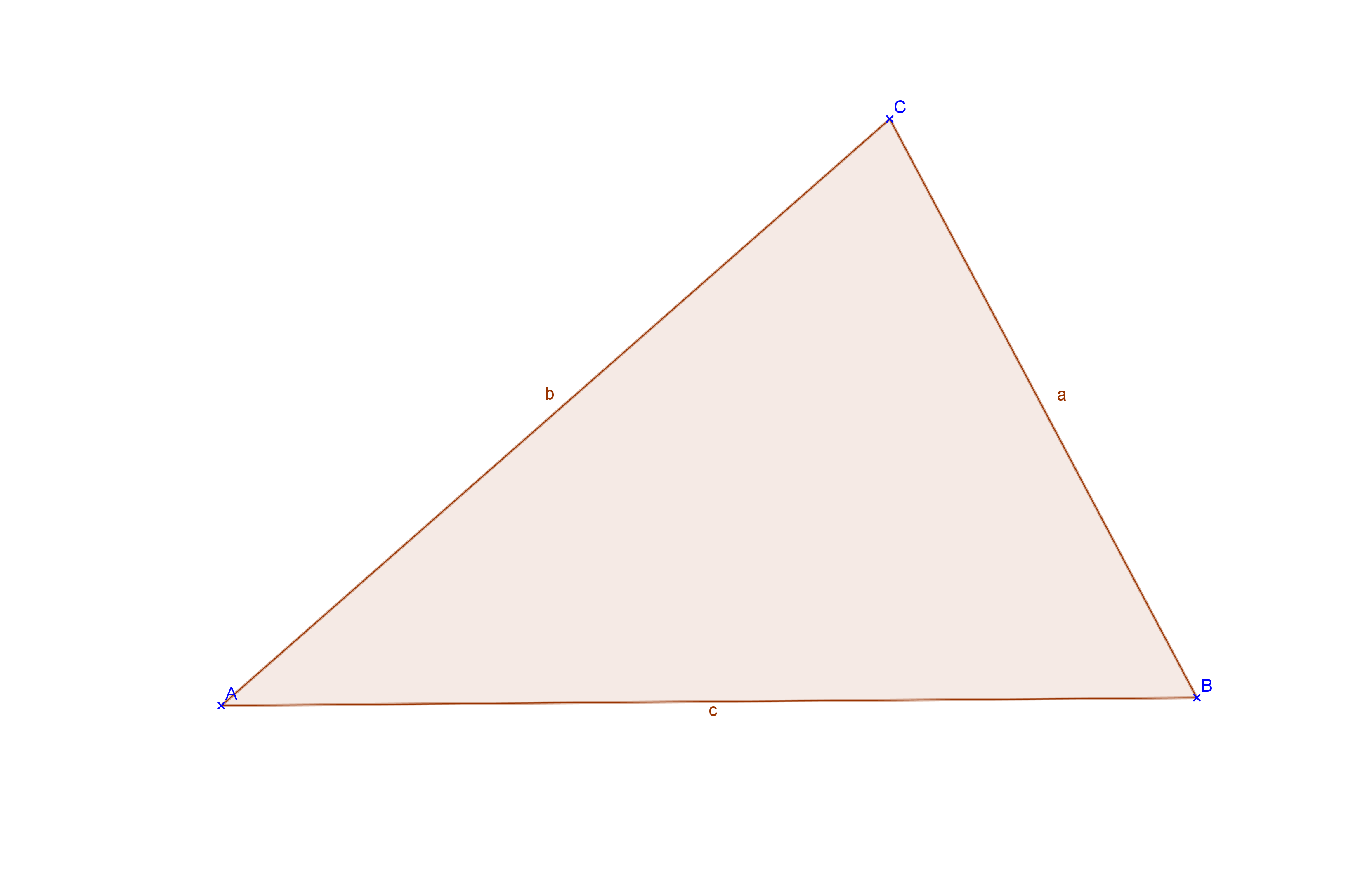 Mějme trojúhelník ABC.
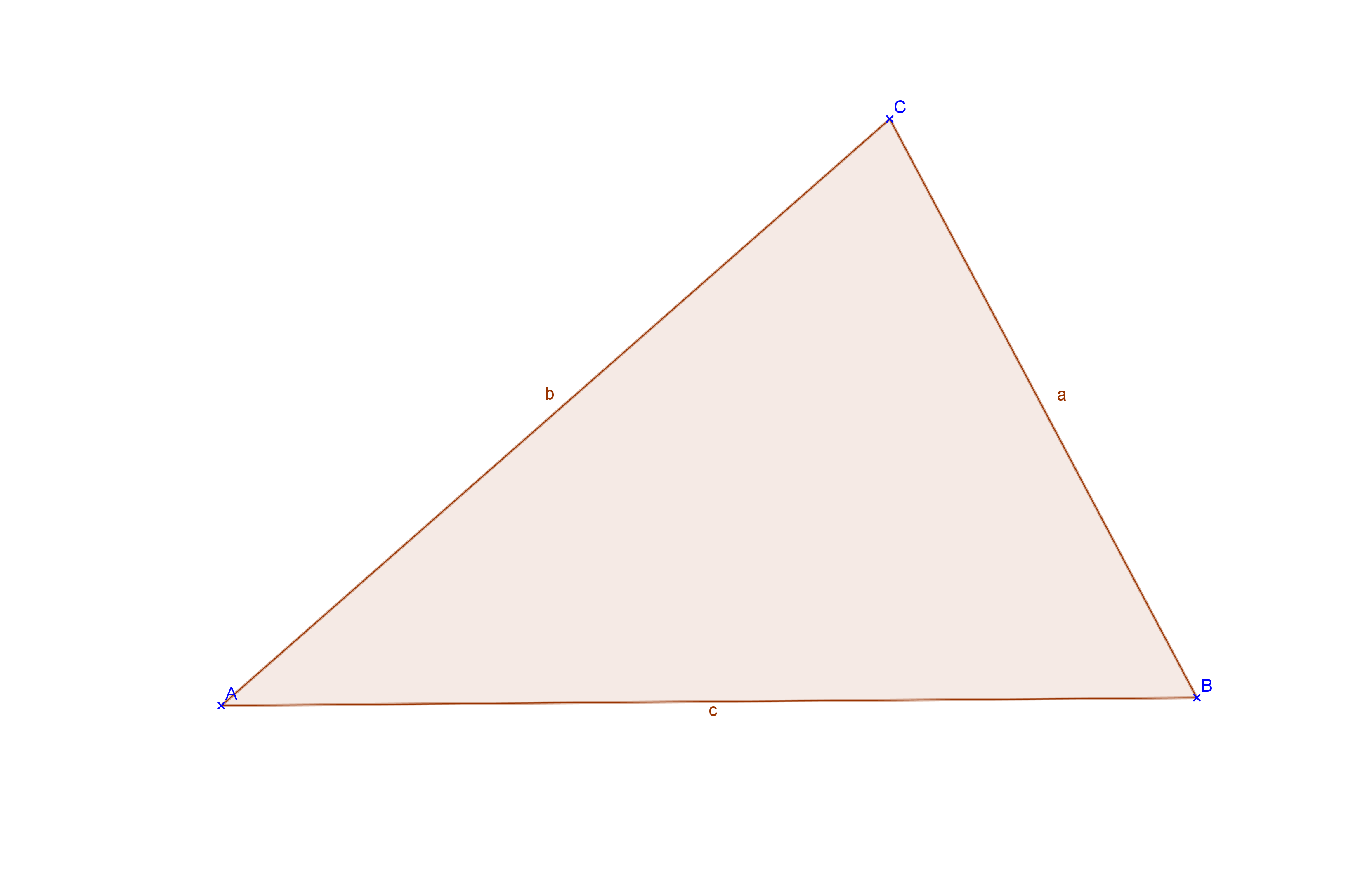 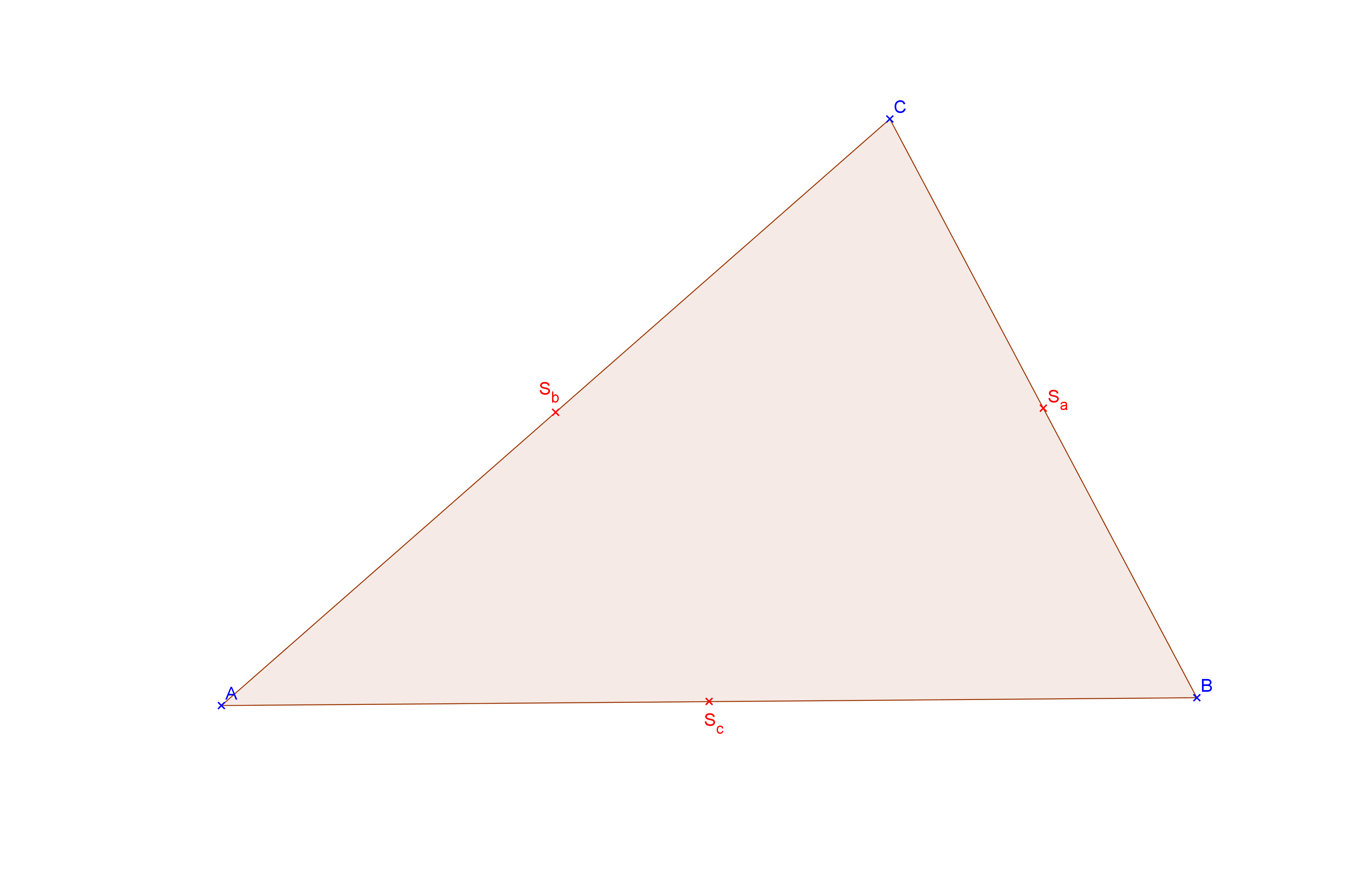 Sestrojme středy jeho stran.
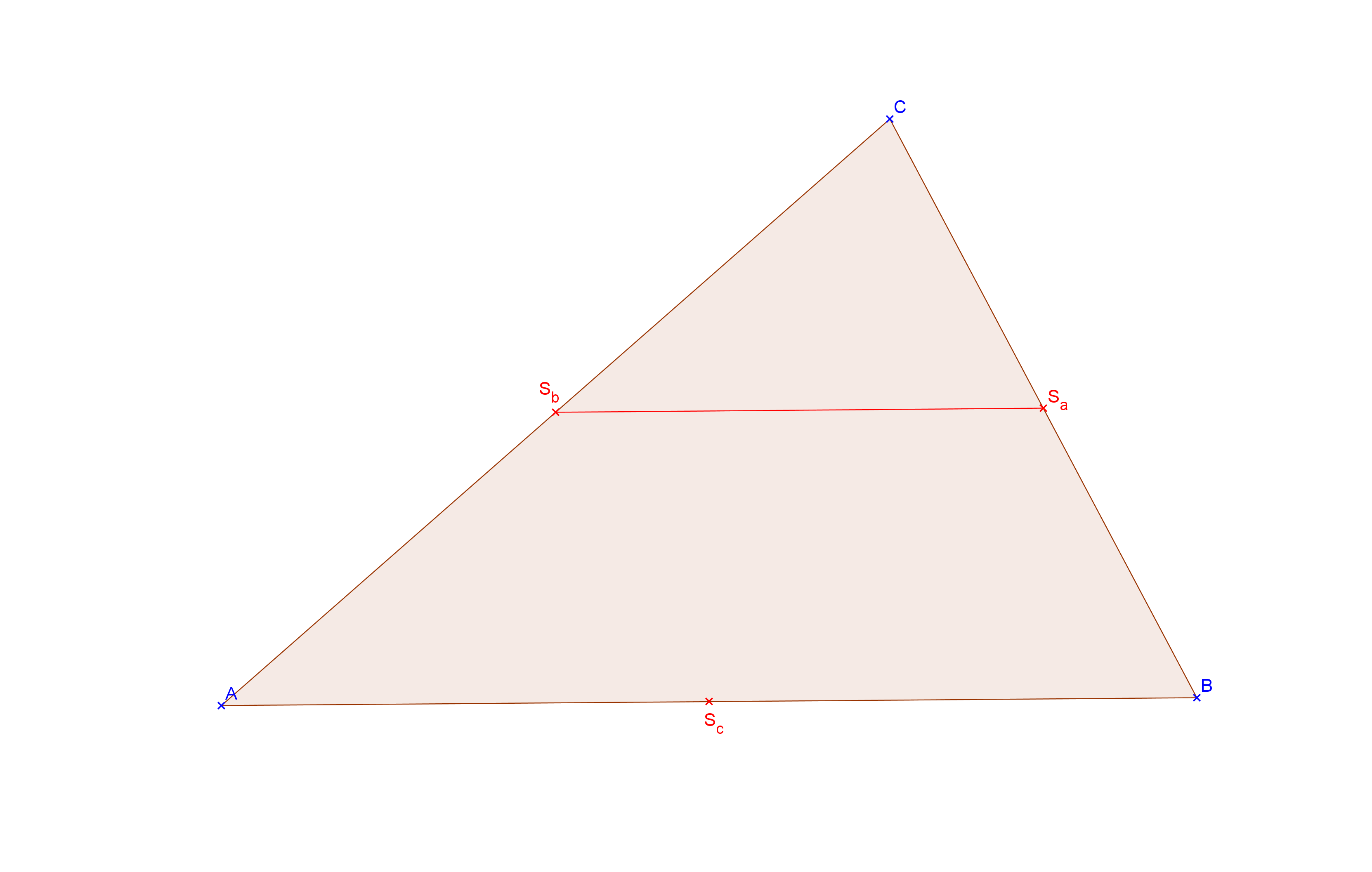 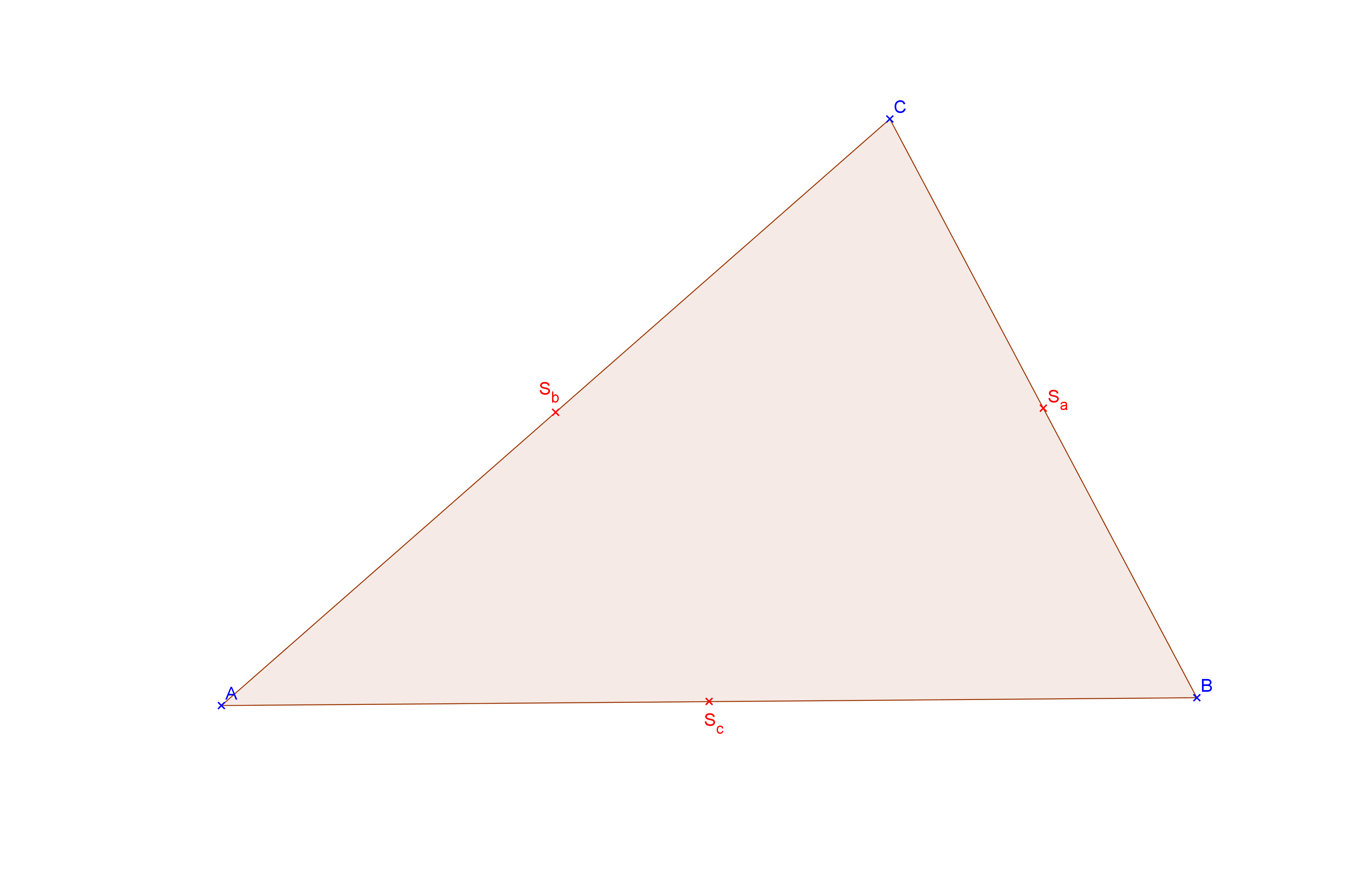 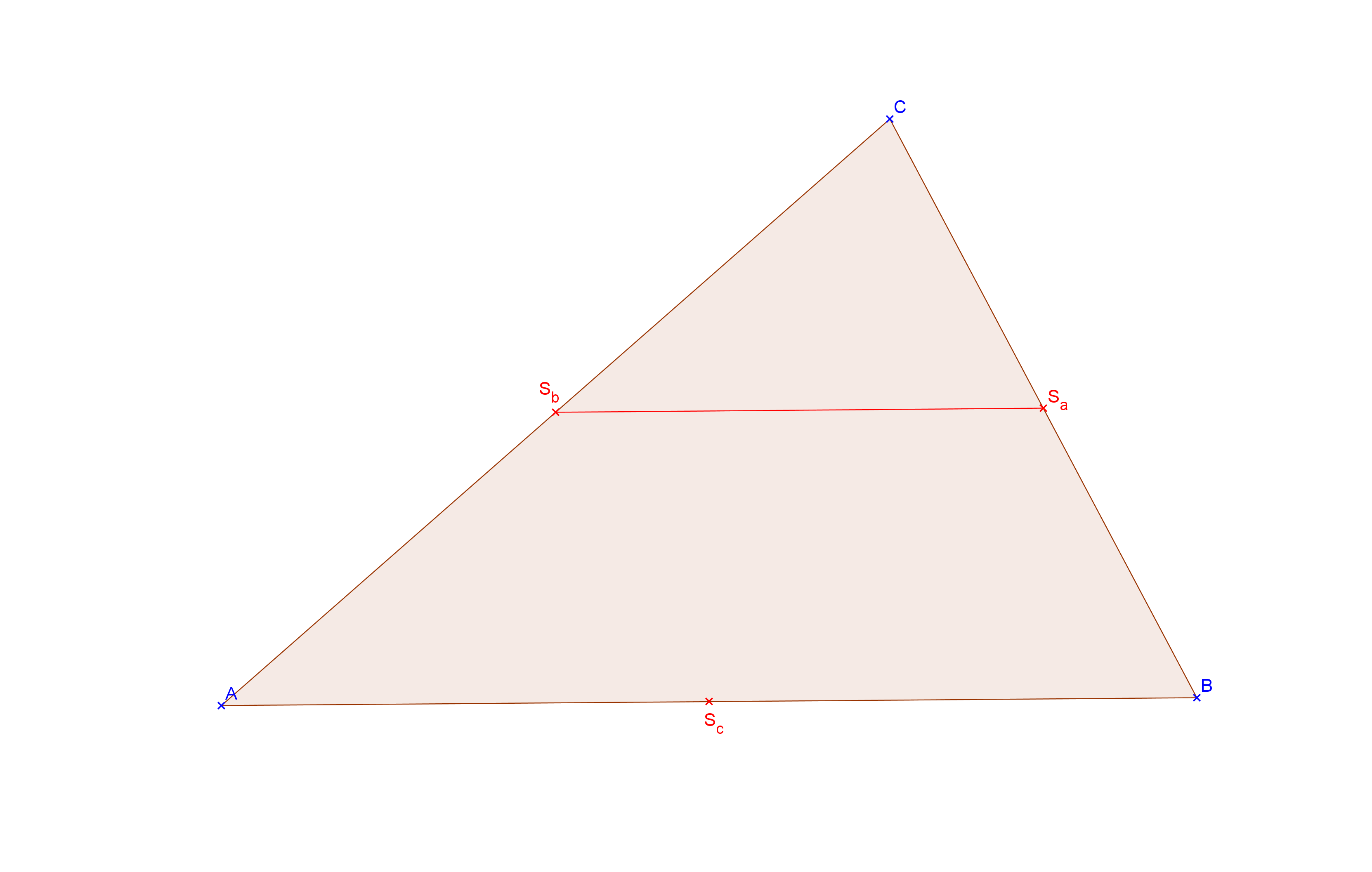 Spojnice středů stran trojúhelníku se nazývá STŘEDNÍ PŘÍČKA.
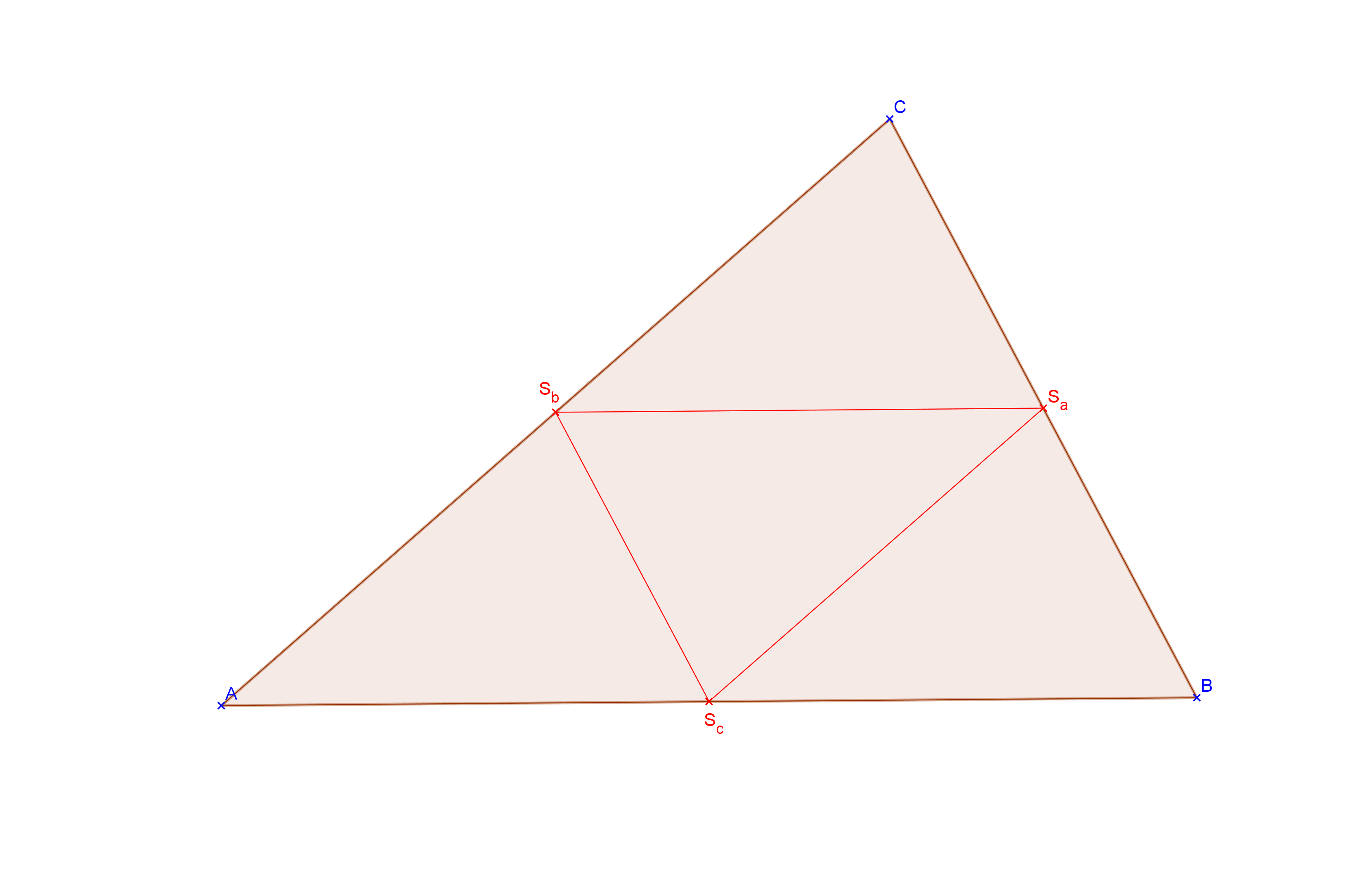 Trojúhelník má TŘI střední příčky.
VLASTNOSTI STŘEDNÍCH PŘÍČEK
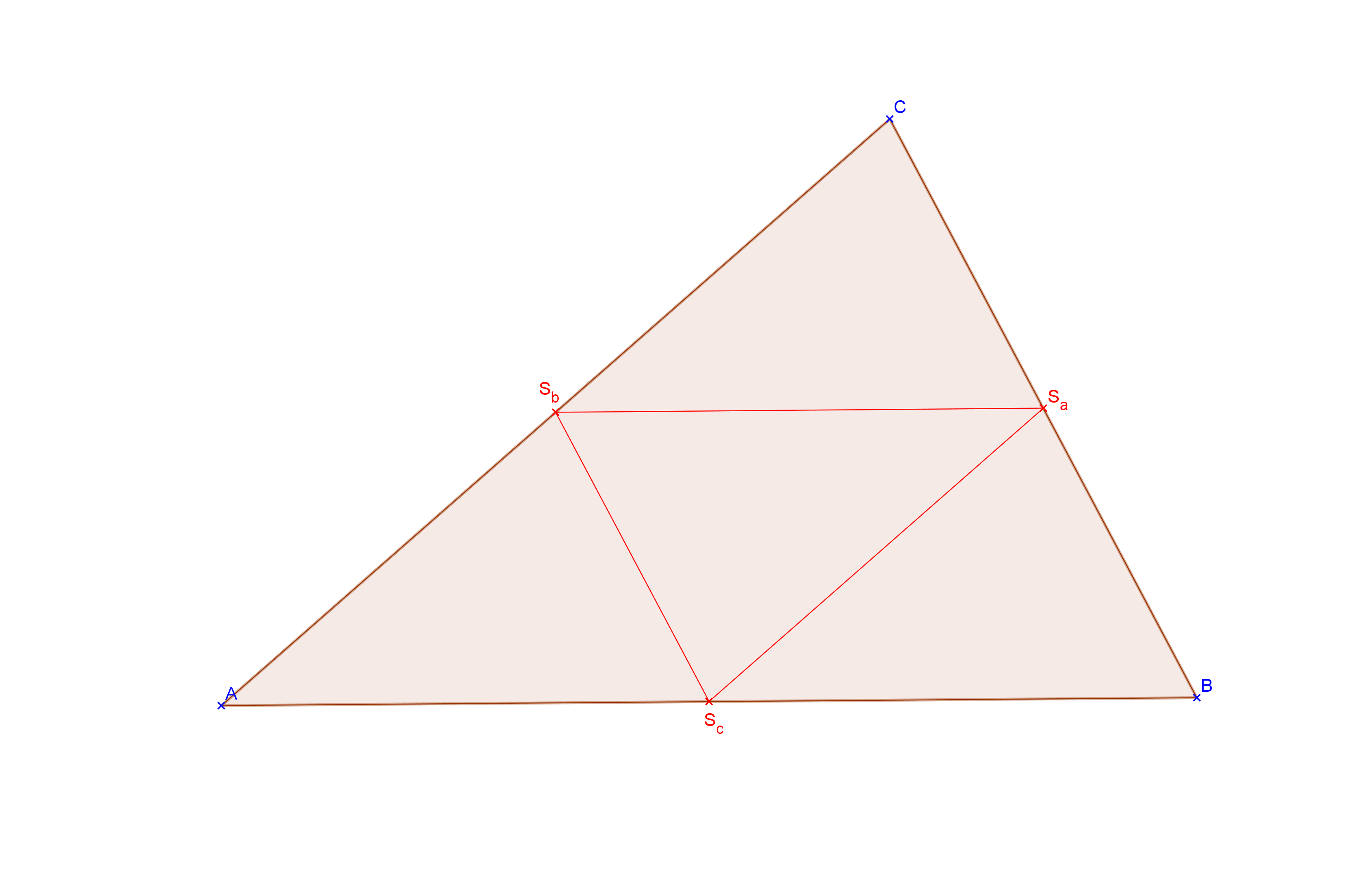 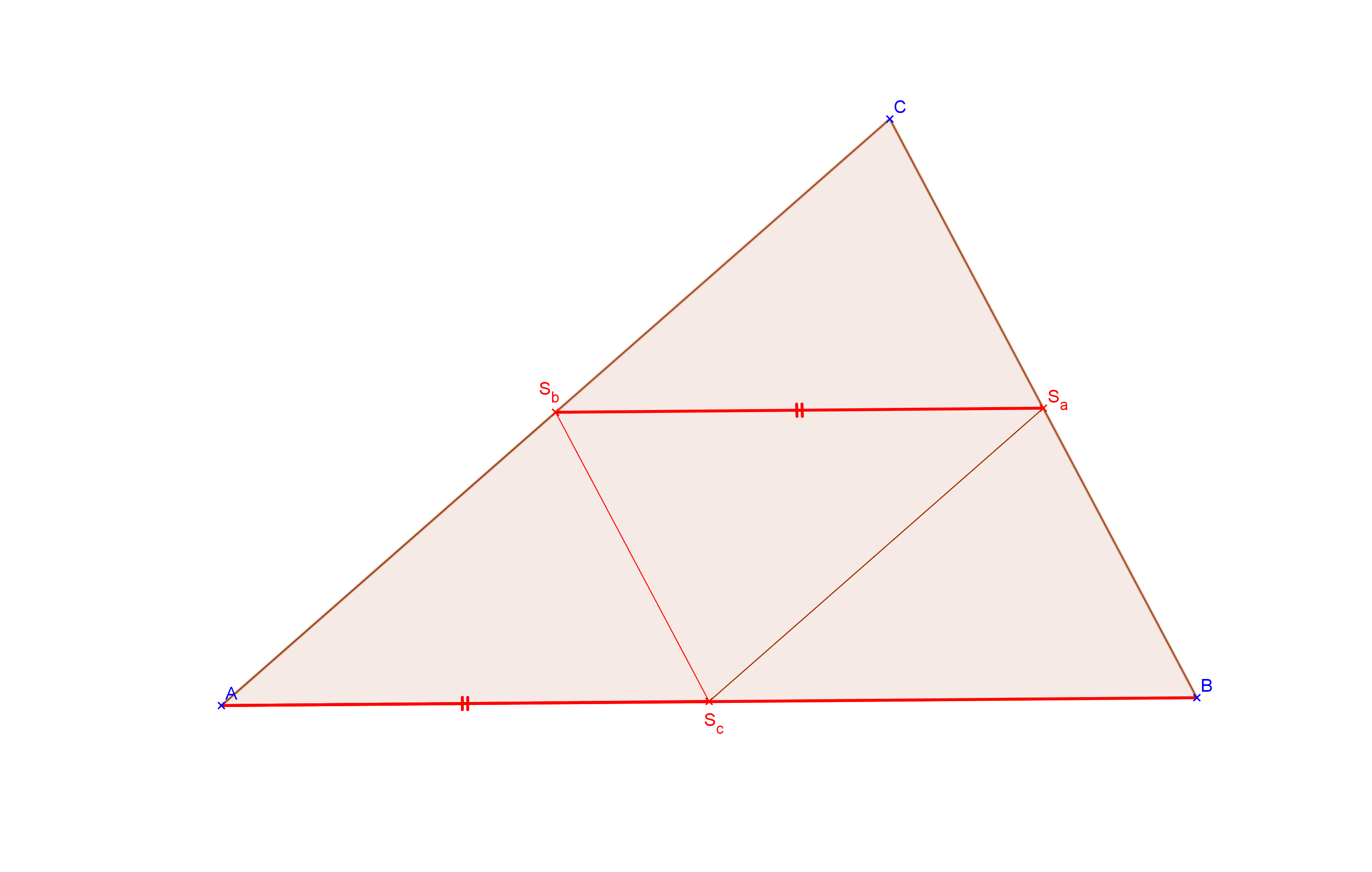 Střední příčka je rovnoběžná s třetí stranou (s tou, jejíž středy NESPOJUJE)
VLASTNOSTI STŘEDNÍCH PŘÍČEK
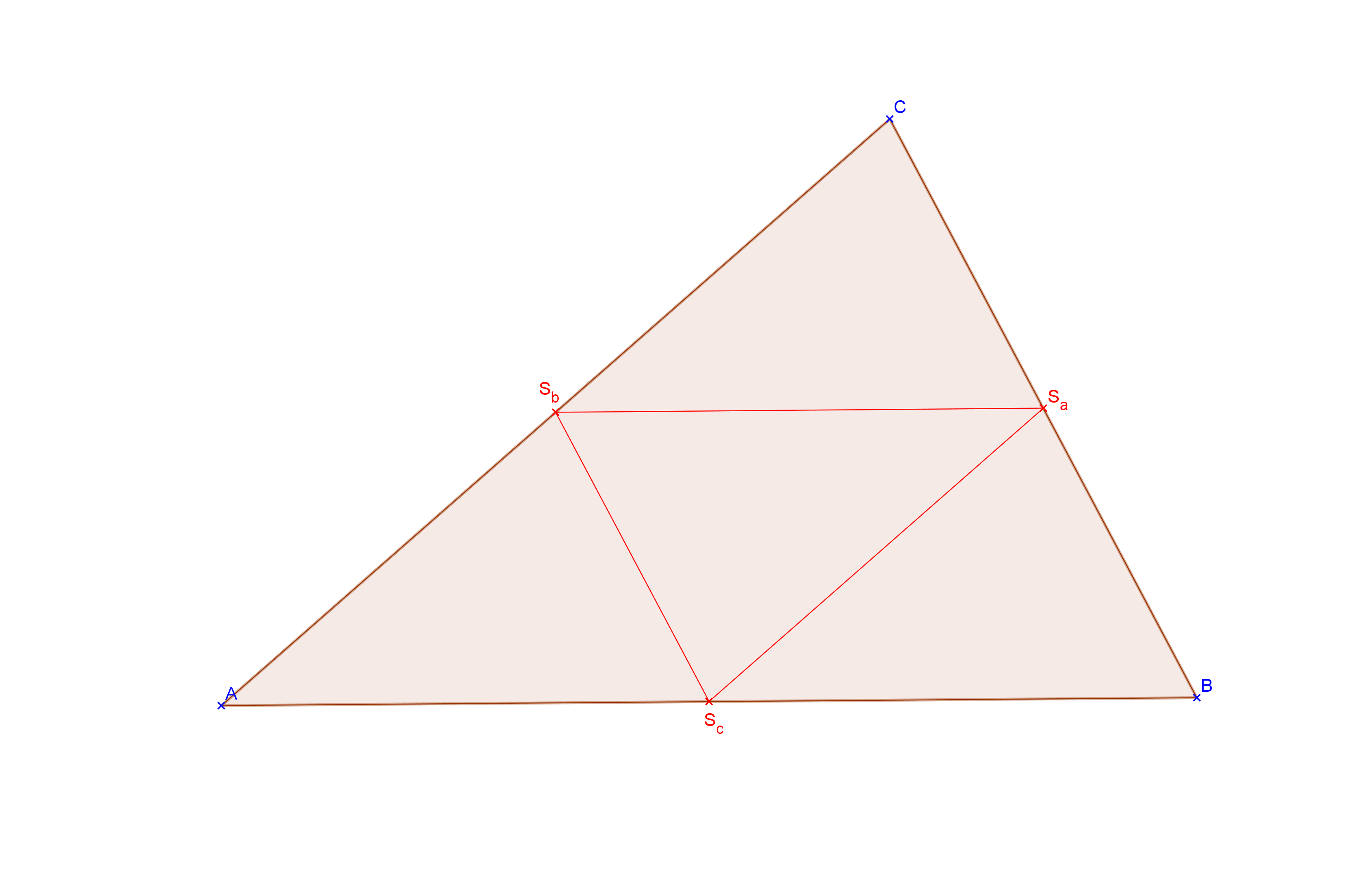 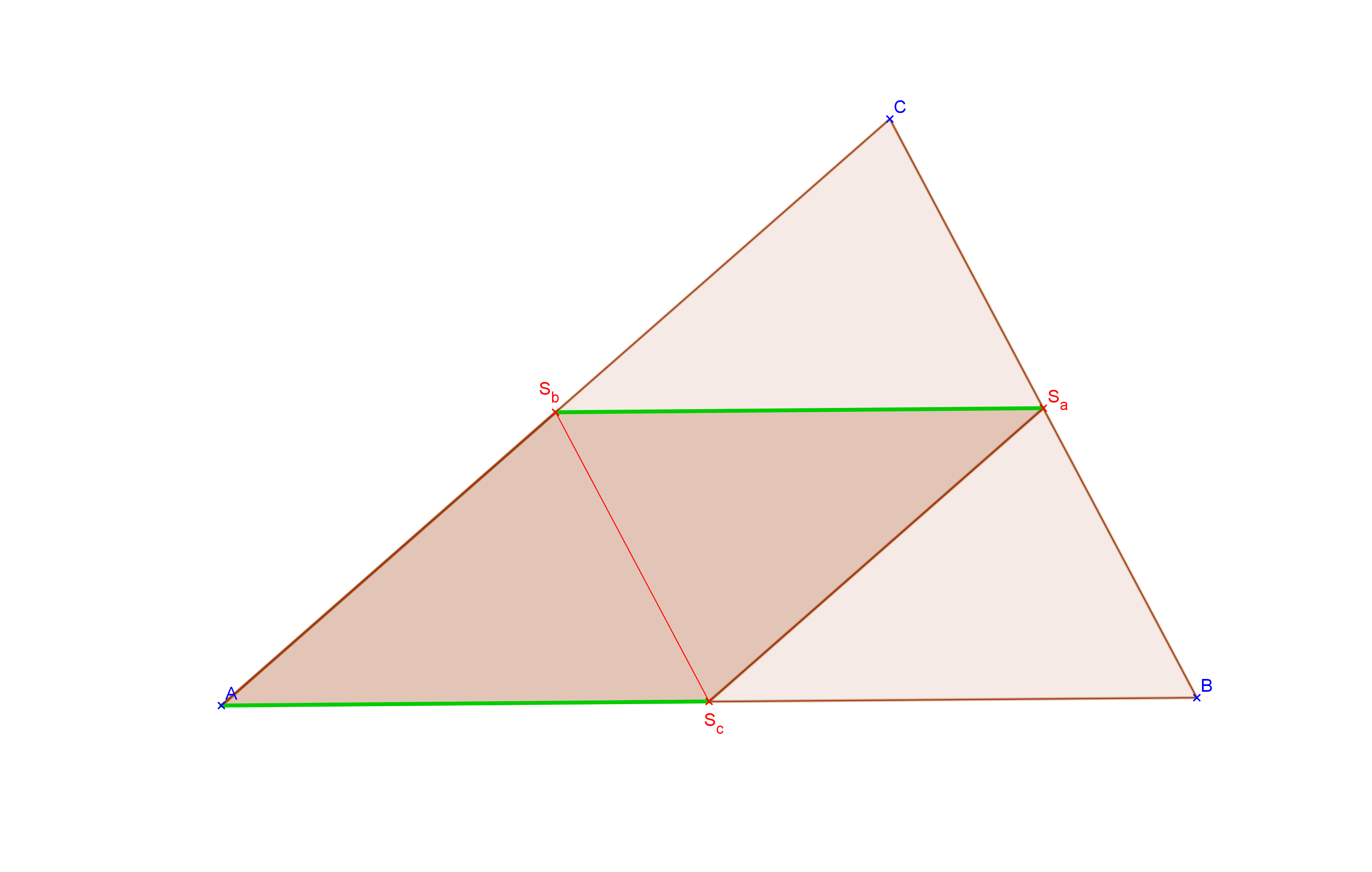 Střední příčka má POLOVIČNÍ DÉLKU než s ní rovnoběžná strana.
VLASTNOSTI STŘEDNÍCH PŘÍČEK
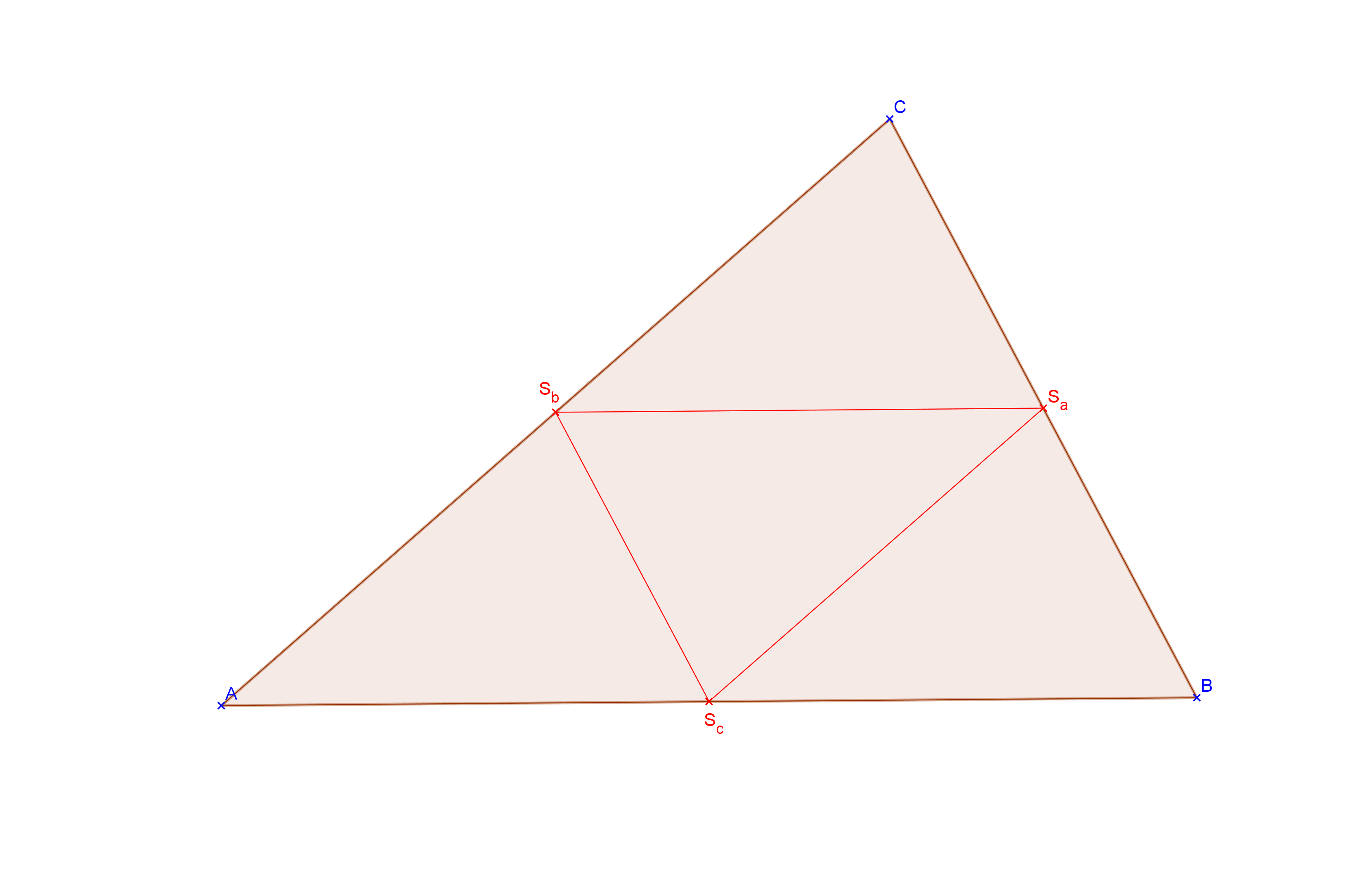 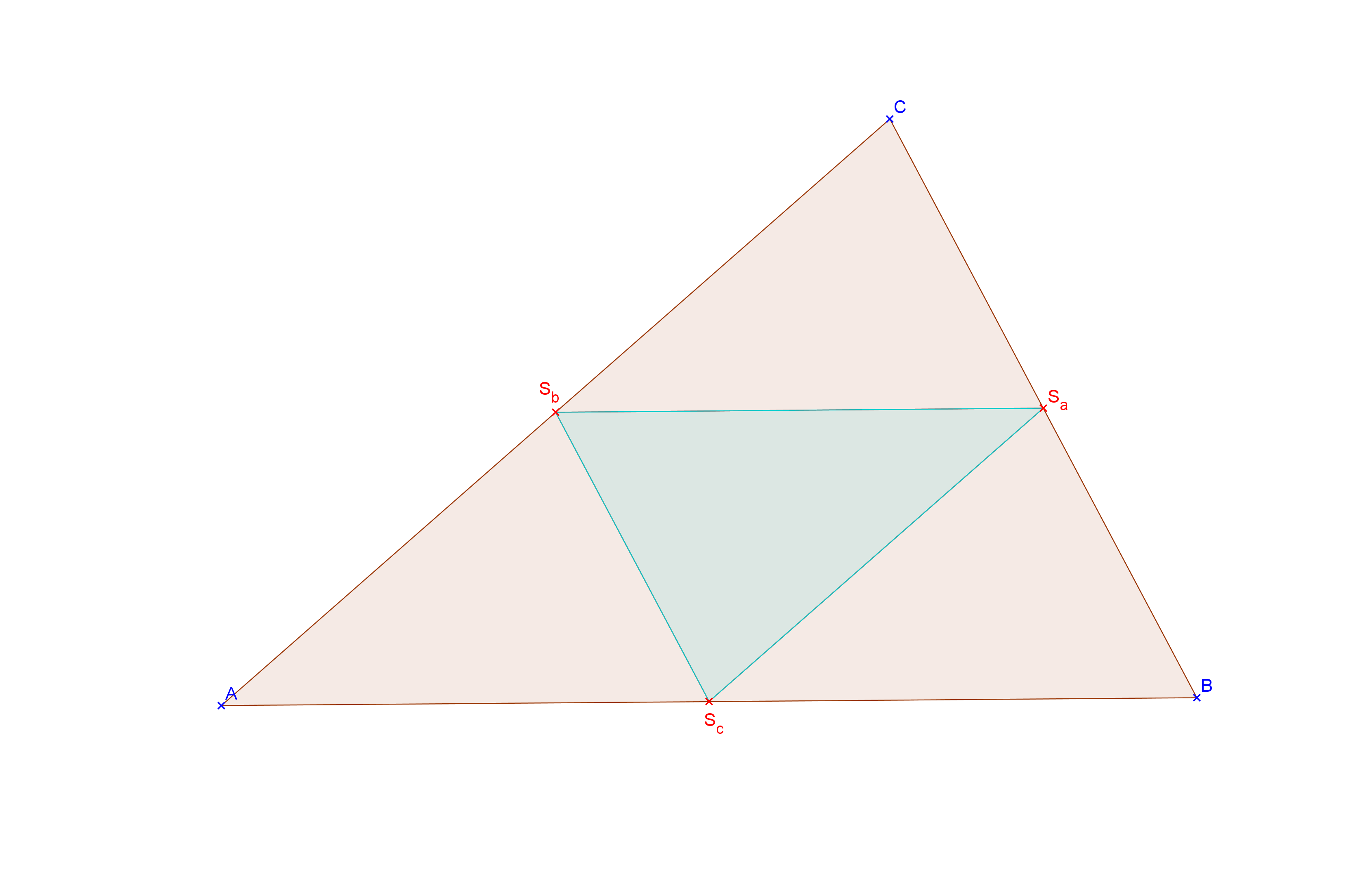 Střední příčky dělí trojúhelník na 4 shodné trojúhelníky.
Procvičování
Vypočítejte obvod trojúhelníku, jestliže délky středních příček jsou 2cm, 6cm a 5 cm.

2.     Doplň velikosti úhlů na obrázku.
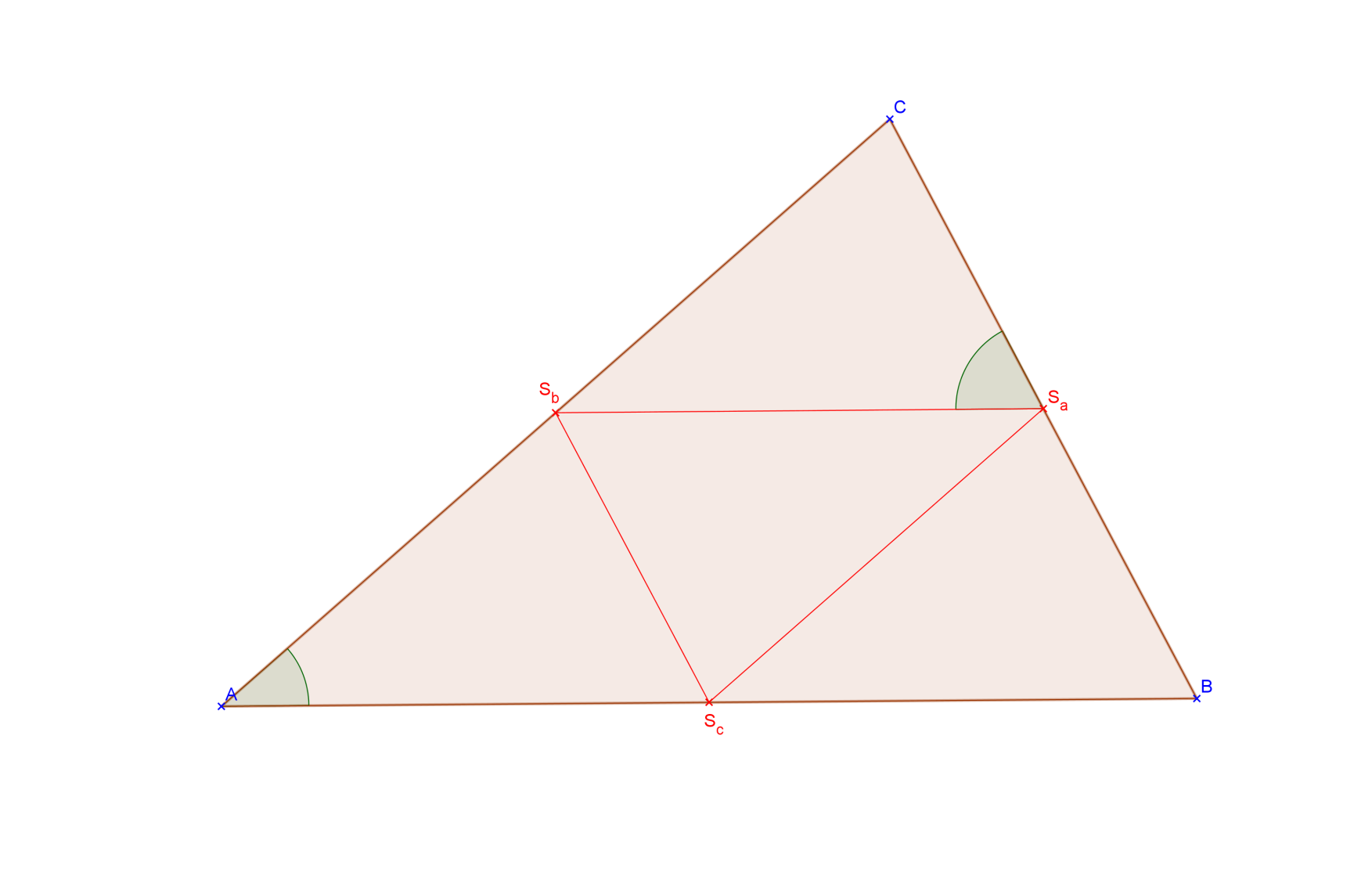 72°
46°